MATERI Pengukuran 1
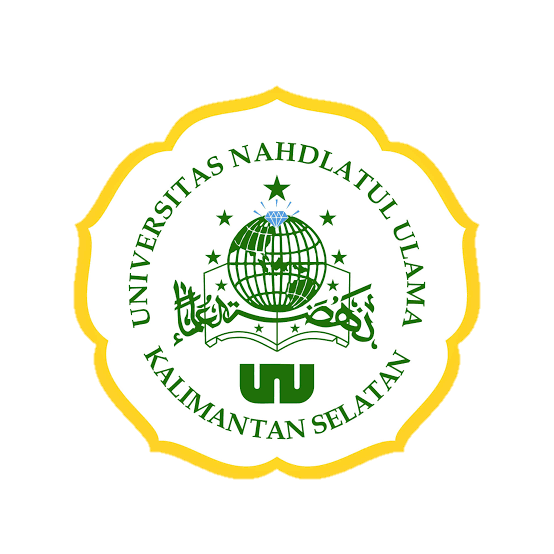 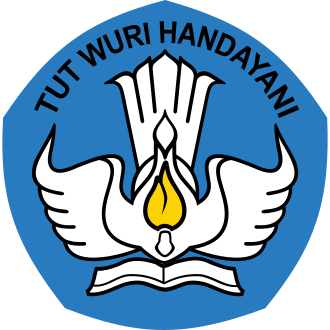 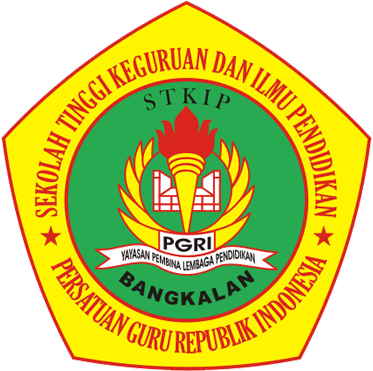 MK PENDIDIKAN MATEMATIKA KELAS TINGGI
PGSD
CAPAIAN PEMBELAJARAN
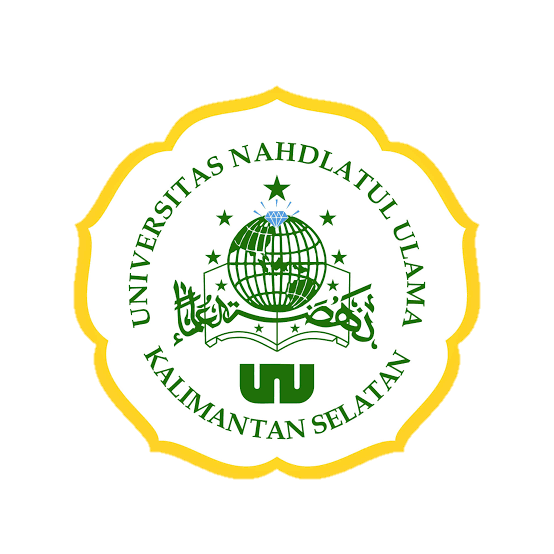 Mahasiswa mampu memahami dan mengoperasikan luas dan volume pengukuran Panjang dan sudut
Mahasiswa mampu memahami dan mengoperasikan luas dan volume
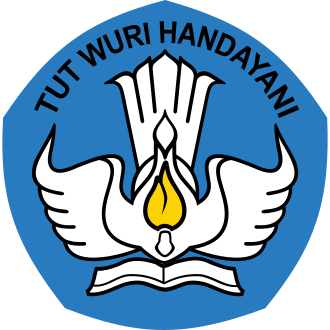 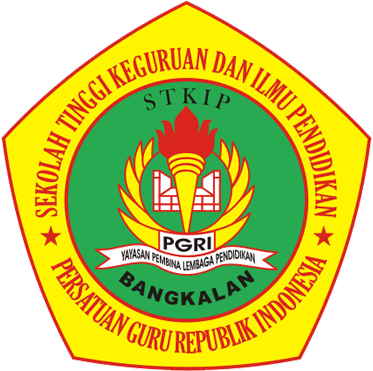 Pengukuran Panjang
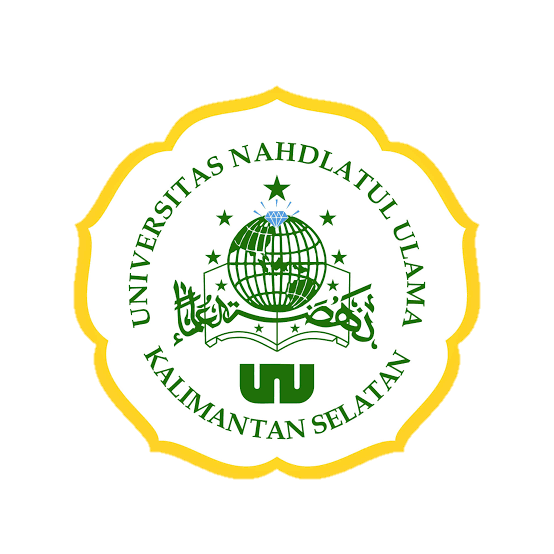 Proses mengukur pada dasarnya adalah proses membandingkan dengan satuan baku
Untuk mengukur diperlukan satuan dasar, satuan dasar ada yang baku, ada yang tidak baku
Satuan dasar untuk Panjang dalam system metrik adalah meter sedangkan dalam system inggris foot
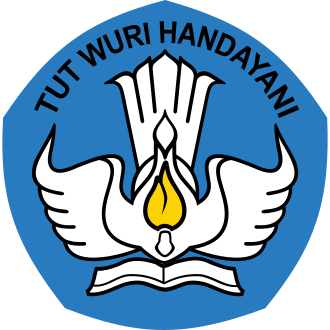 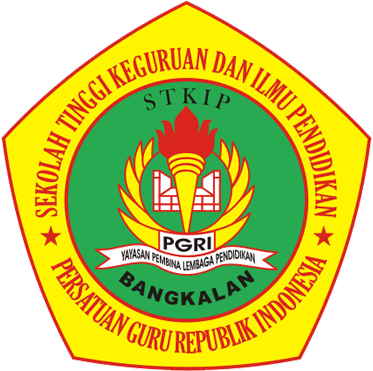 Pengukuran Panjang
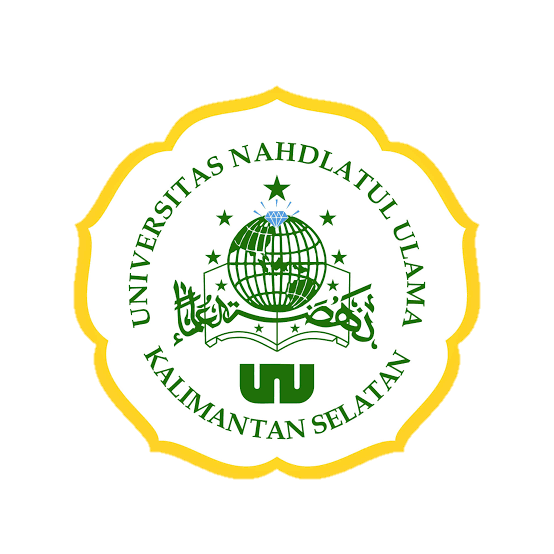 Sistem metrik lebih sering digunakan karena satuan dalam system metrik mempunyai system konversi yang lebih sederhana, yakni menggunakan kelipatan 10
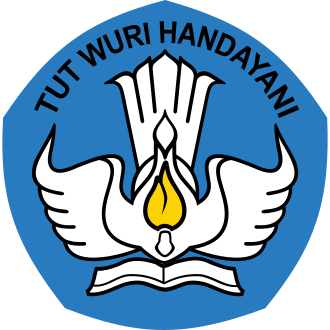 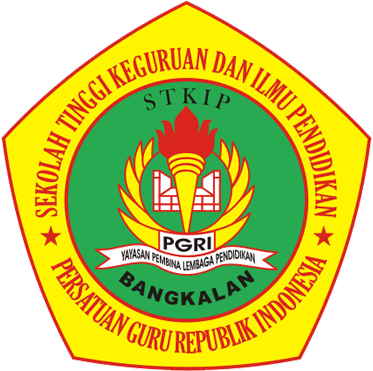 Pengukuran Panjang
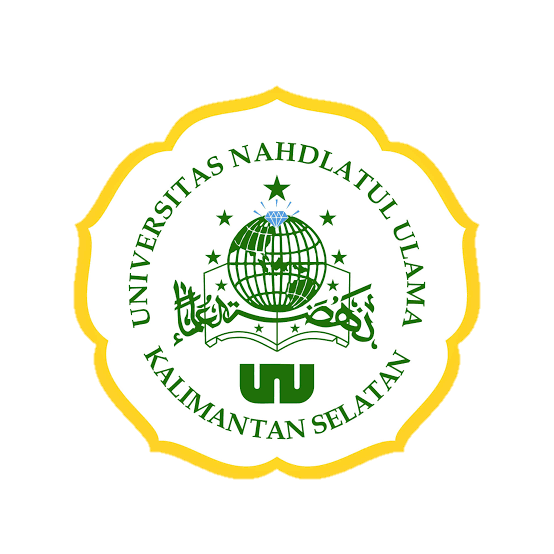 Konversi Satuan Meter
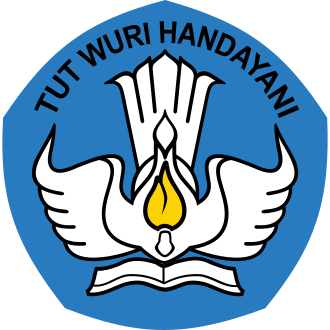 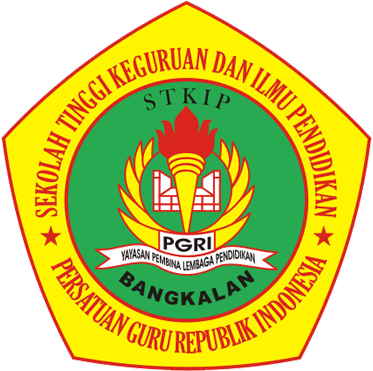 Pengukuran Panjang
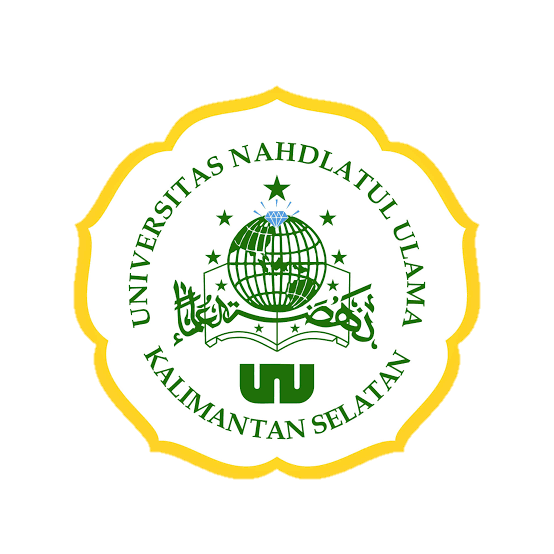 Contoh Soal:
25 hm = … m
25 x 100 = 2.500 m
570 dm = … km
570 : 10000 = 0, 057 km
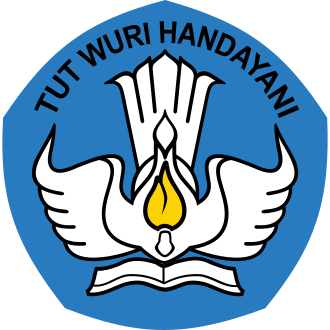 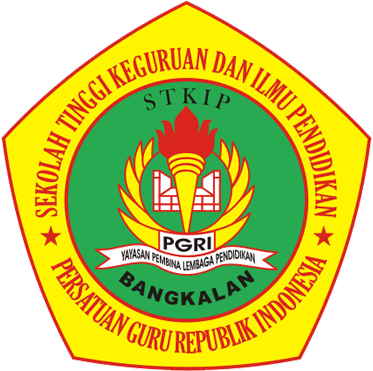 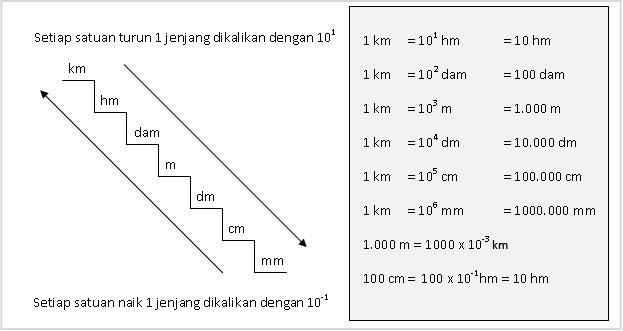 x 10
: 10
Pengukuran Panjang
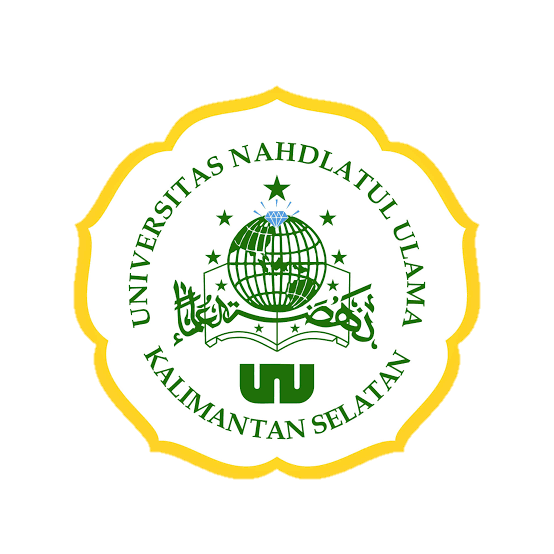 Konversi satuan Panjang meter dilakukan dengan memberi awalan kilo, hekto, deka, kepada meter
Awalan itu juga berlaku untuk satuan lainnya, misalnya luas, berat, dan volume
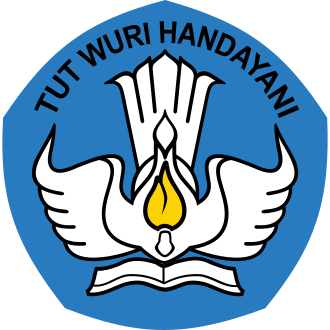 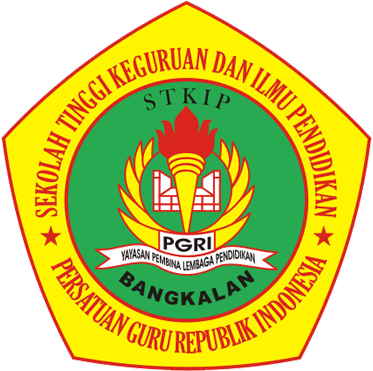 sudut
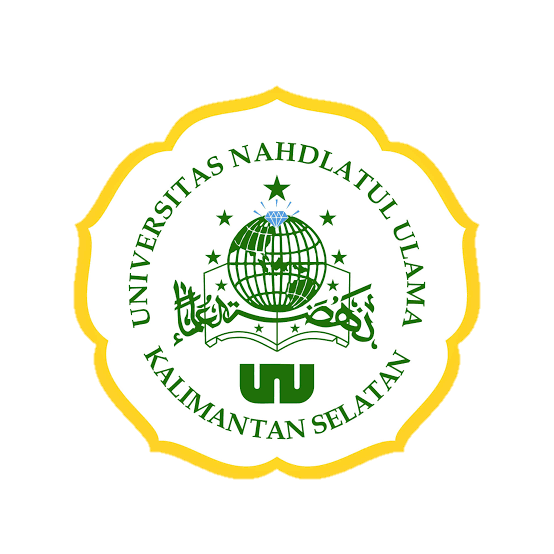 Satuan dasar untuk sudut adalah derajat
Alat untuk mengukur besar sudut adalah busur derajat
Terdapat beberapa sudut istimewa yang sering digunakan  dalam pengukuran sudut
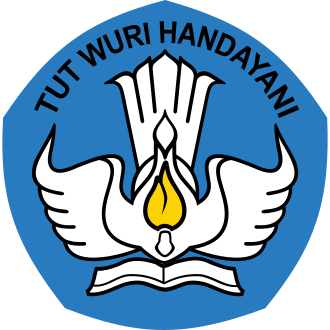 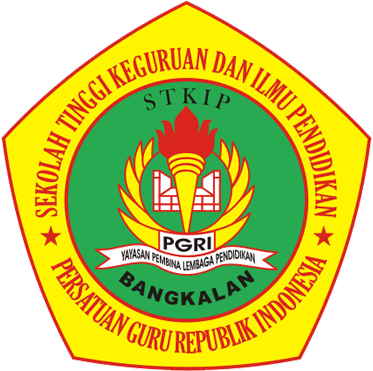 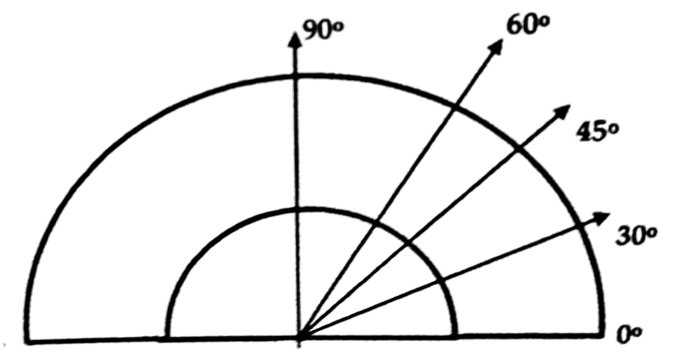 sudut
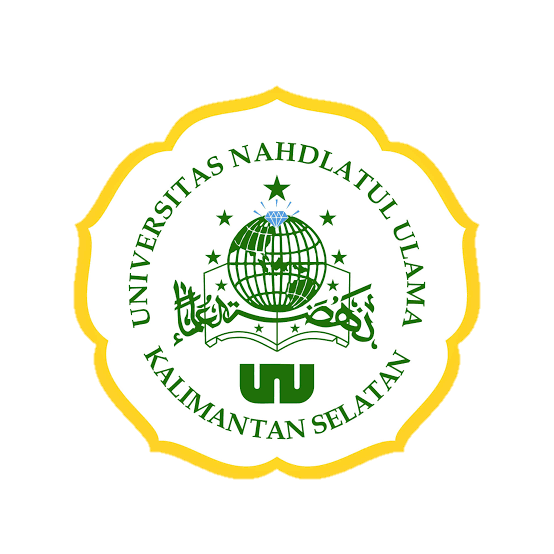 Cara memperkenalkan sudut kepada siswa:
Memperkenalkan sudut siku-siku, ex: pojok buku, pojok meja, dll
Membandingkan besar sudut dengan melipat pojok kertas untuk mengetahui sudut lebih kecil dari sudut siku-siku, yang disebut sudut lancip
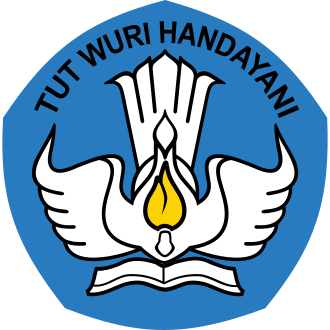 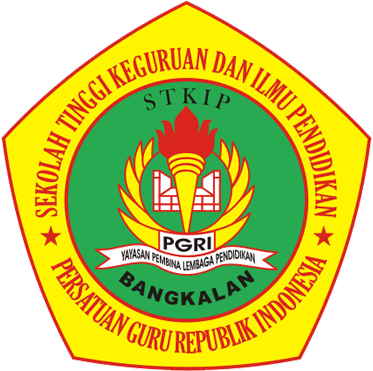 sudut
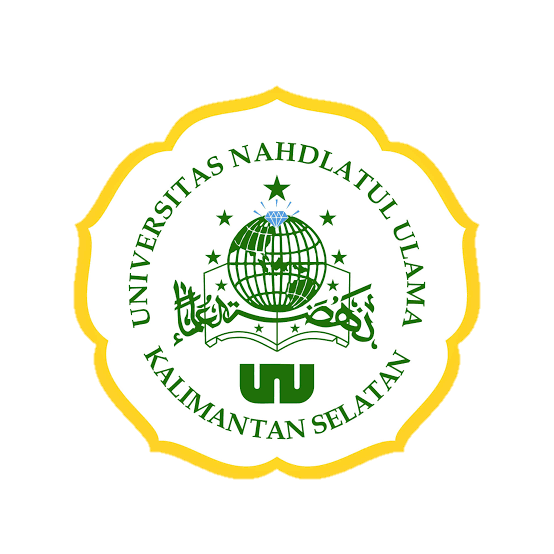 Menghimpitkan sudut siku-siku dengan sudut lancip, maka disebut sudut tumpul
Menggabungkan dua sudut siku-siku, maka disebut sudut lurus
Menggabungkan 4 sudut siku-siku, maka disebut sudut satu putaran
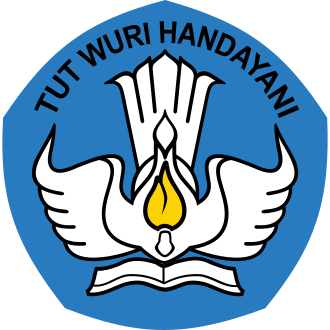 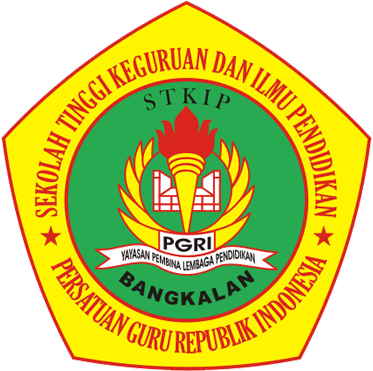 luas
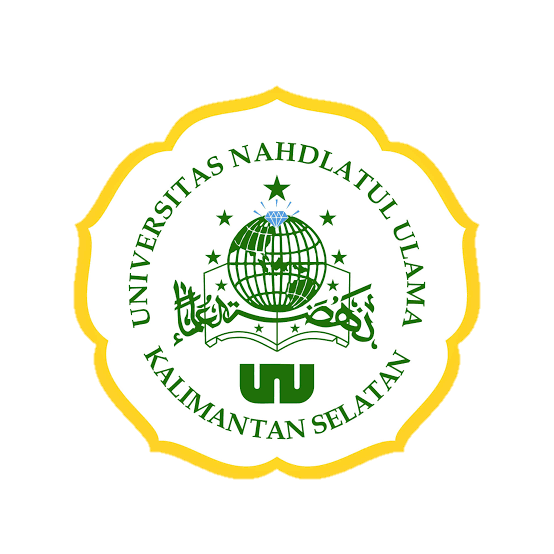 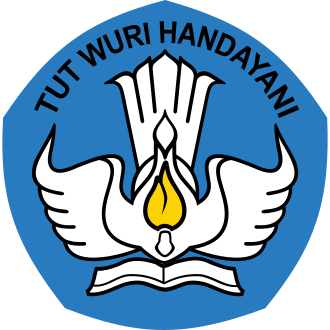 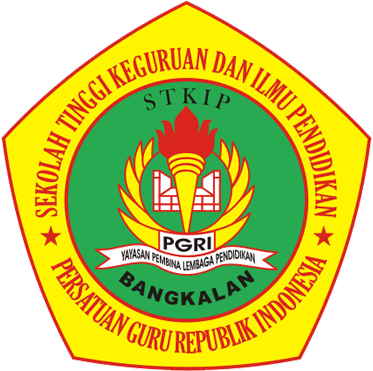 luas
Hubungan antara beberapa satuan luas
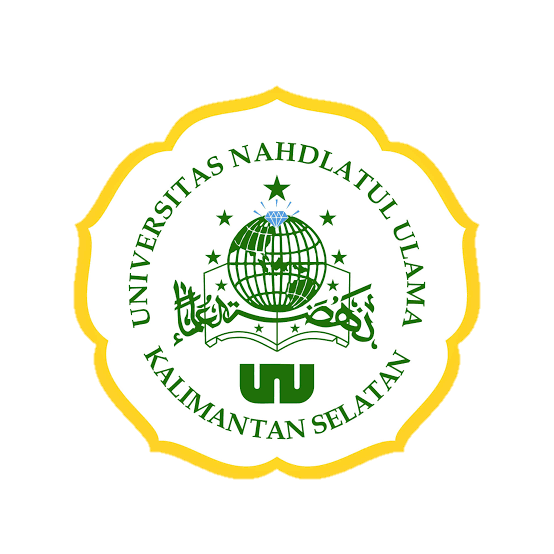 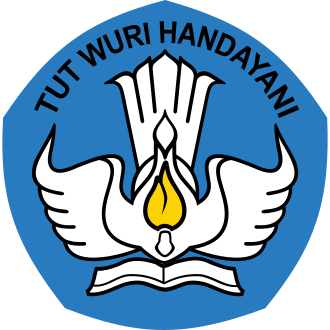 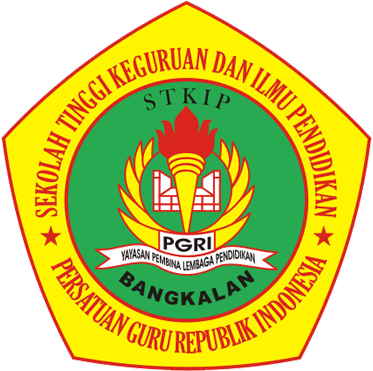 luas
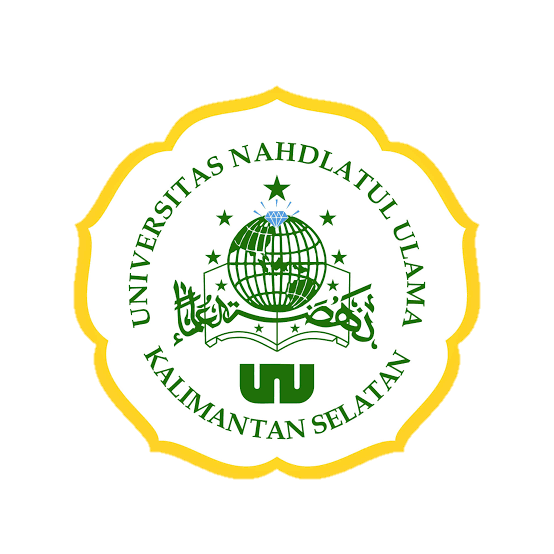 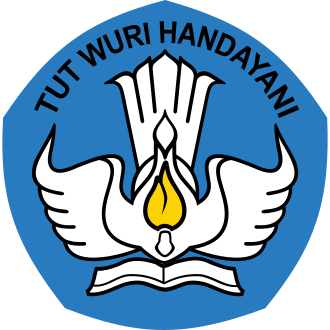 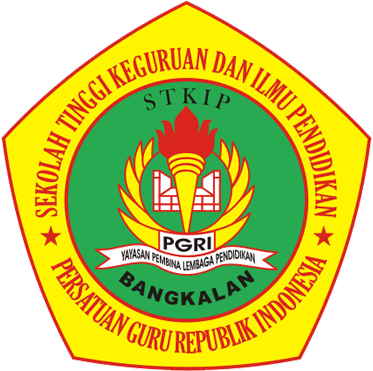 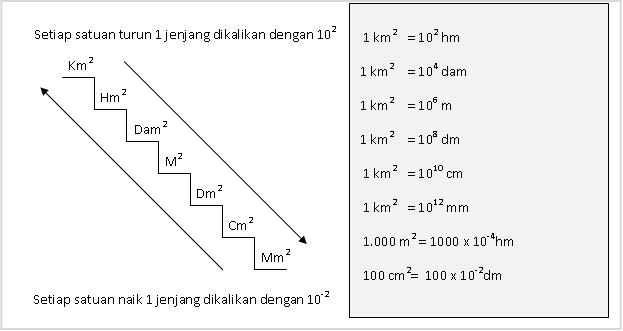 x 100
: 100
volume
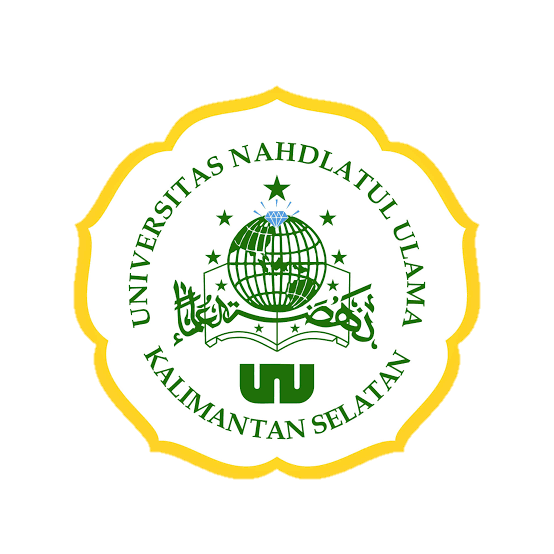 Satuan volume yang digunakan dalam kehidupan sehari-hari adalah cc (sentimeter kubik) dan liter
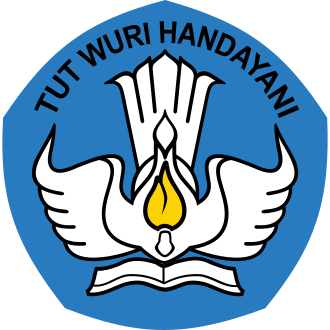 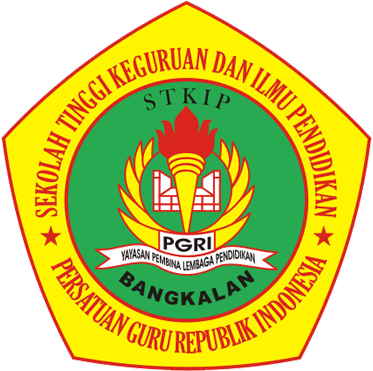 volume
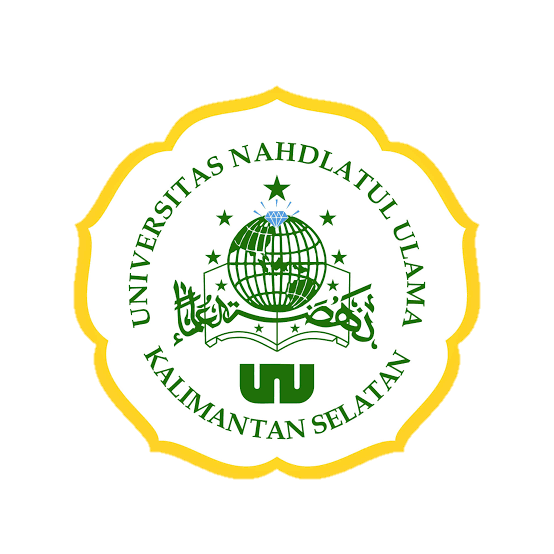 Konversi Volume
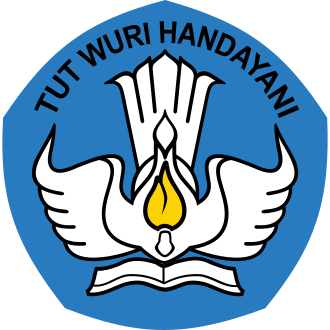 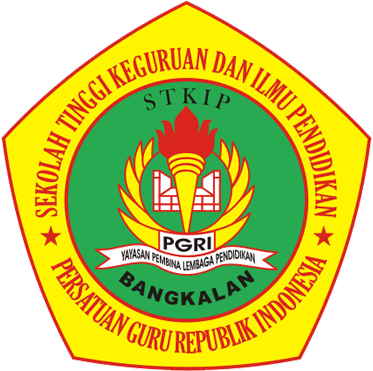 volume
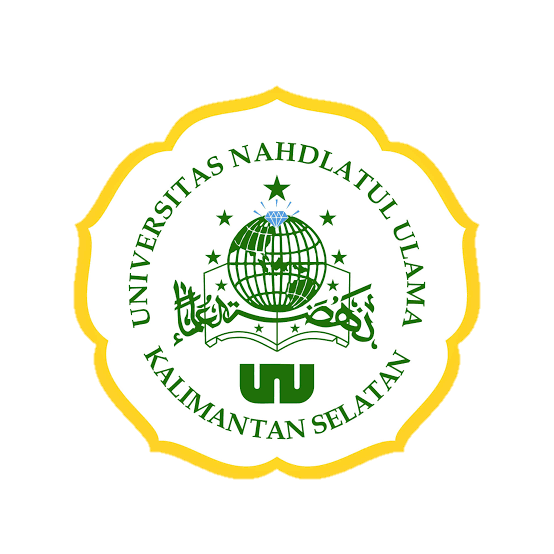 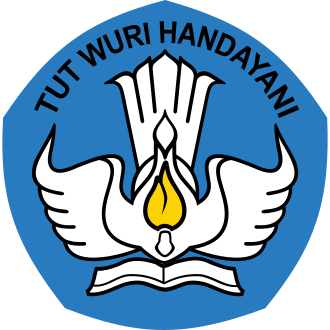 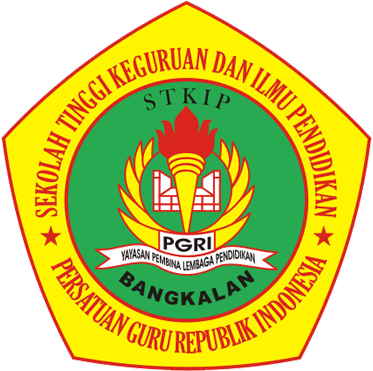 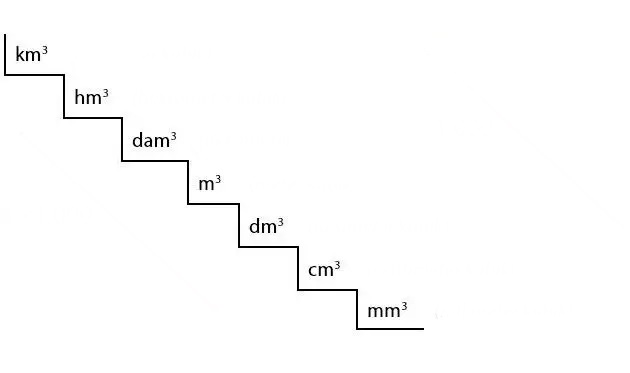 x 1000
: 1000
Terima kasih
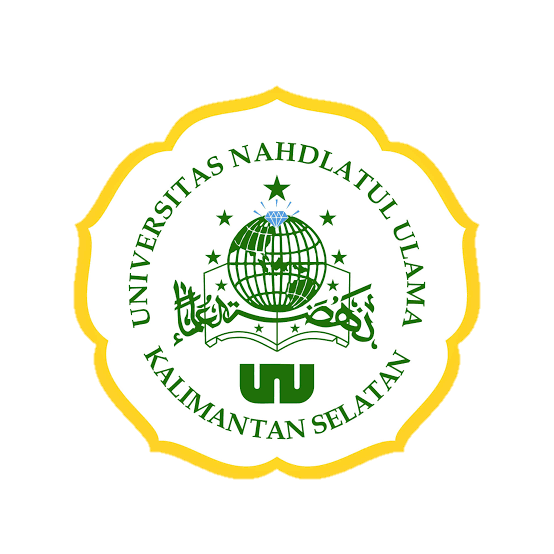 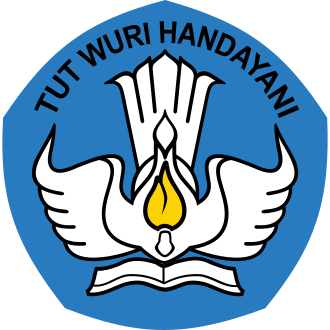 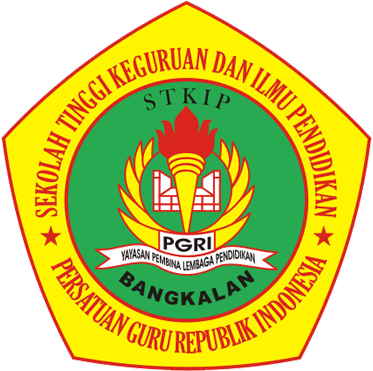